NOME DA UNIDADE ACADÊMICA
NOME DO DEPARTAMENTO 
NOME DO LABORATÓRIO OU NÚCLEO
UNIVERSIDADE FEDERAL 
DE ALAGOAS
Título do trabalho: subtítulo (se houver). No máximo três linhas. 
Se for preciso, aumente ou reduza a fonte.
Autor 1 | e-maildoautor1@ufal.br
Autor 2 | e-maildoautor2@ufal.br
Texto texto texto texto texto texto texto texto texto texto texto texto texto texto texto texto texto texto texto texto texto texto texto texto texto texto texto texto texto texto texto texto texto texto texto texto texto texto texto texto texto texto texto texto texto texto texto texto texto texto texto.
INTRODUÇÃO
Texto texto texto texto texto texto texto texto texto texto texto texto texto texto texto texto texto texto texto texto texto texto texto texto texto texto texto texto texto texto texto texto texto texto texto texto texto texto texto texto texto texto texto texto texto texto texto texto texto texto texto texto texto texto texto texto texto texto texto texto texto. 

OBJETIVOS
Texto texto texto texto texto texto texto texto texto texto texto texto texto texto texto texto texto texto texto texto texto texto texto texto texto texto texto texto texto texto texto texto texto texto texto texto texto texto texto texto texto texto texto texto texto texto texto texto texto texto texto texto texto texto texto texto texto texto texto texto texto texto texto texto texto texto texto texto texto texto texto texto texto texto texto texto texto texto texto texto texto texto texto texto texto texto texto texto texto texto texto texto texto texto texto texto texto texto texto texto texto texto texto texto texto texto texto texto texto texto texto texto texto texto texto texto texto texto texto texto texto texto.
FUNDAMENTAÇÃO TEÓRICA
Texto texto texto texto texto texto texto texto texto texto texto texto texto texto texto texto texto texto texto texto texto texto texto texto texto texto texto texto texto texto texto texto texto texto texto texto texto texto texto texto texto texto texto texto texto texto texto texto texto texto texto texto texto texto texto texto texto texto texto texto texto texto texto texto texto texto texto texto texto texto texto texto texto texto texto texto texto.
Figura 1 - Retratos da nossa jornada acadêmica
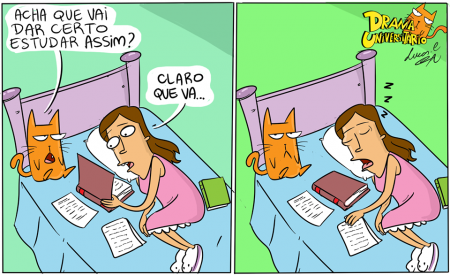 Fonte: Drama Universitário (2020)
RESULTADOS E DISCUSSÕES
Texto texto texto texto texto texto texto texto texto  texto texto texto texto texto texto texto texto texto texto texto texto texto texto texto texto texto texto texto texto texto texto texto texto.
Gráfico 1 - O que eu faço quando preciso estudar
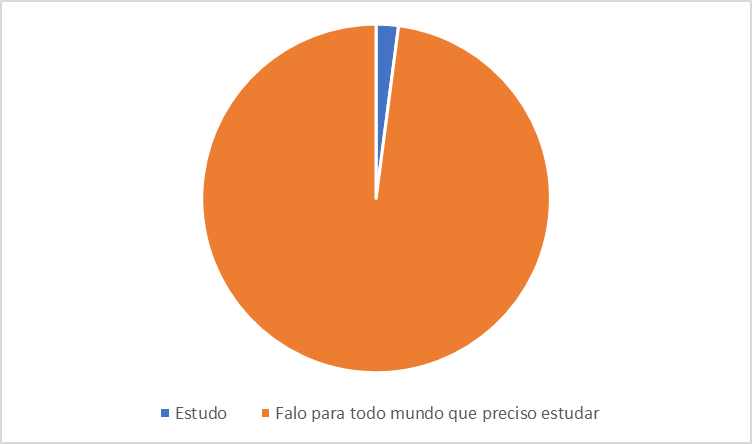 PERCURSO METODOLÓGICO
Texto texto texto texto texto texto texto texto texto texto texto texto texto texto texto texto texto texto texto texto texto texto texto texto texto texto texto texto texto texto texto texto texto texto texto texto texto texto texto texto texto texto texto texto texto.
Fonte: Autoria (ano)
REFERÊNCIAS 
As referências devem ser elaboradas conforme a ABNT NBR 6023:2018 (norma para referências). Esta e outras normas da ABNT aplicáveis à trabalhos acadêmicos estão disponíveis no Manual para normalização de trabalhos acadêmicos da UFAL disponível em: https://sibi.ufal.br/portal/?page_id=1770.
1 Titulação acadêmica, instituição, Campus, contato: xxxx@ufal.br
2 Titulação acadêmica, instituição, Campus, bolsista (informar o tipo de bolsa), contato: xxxx@ufal.br